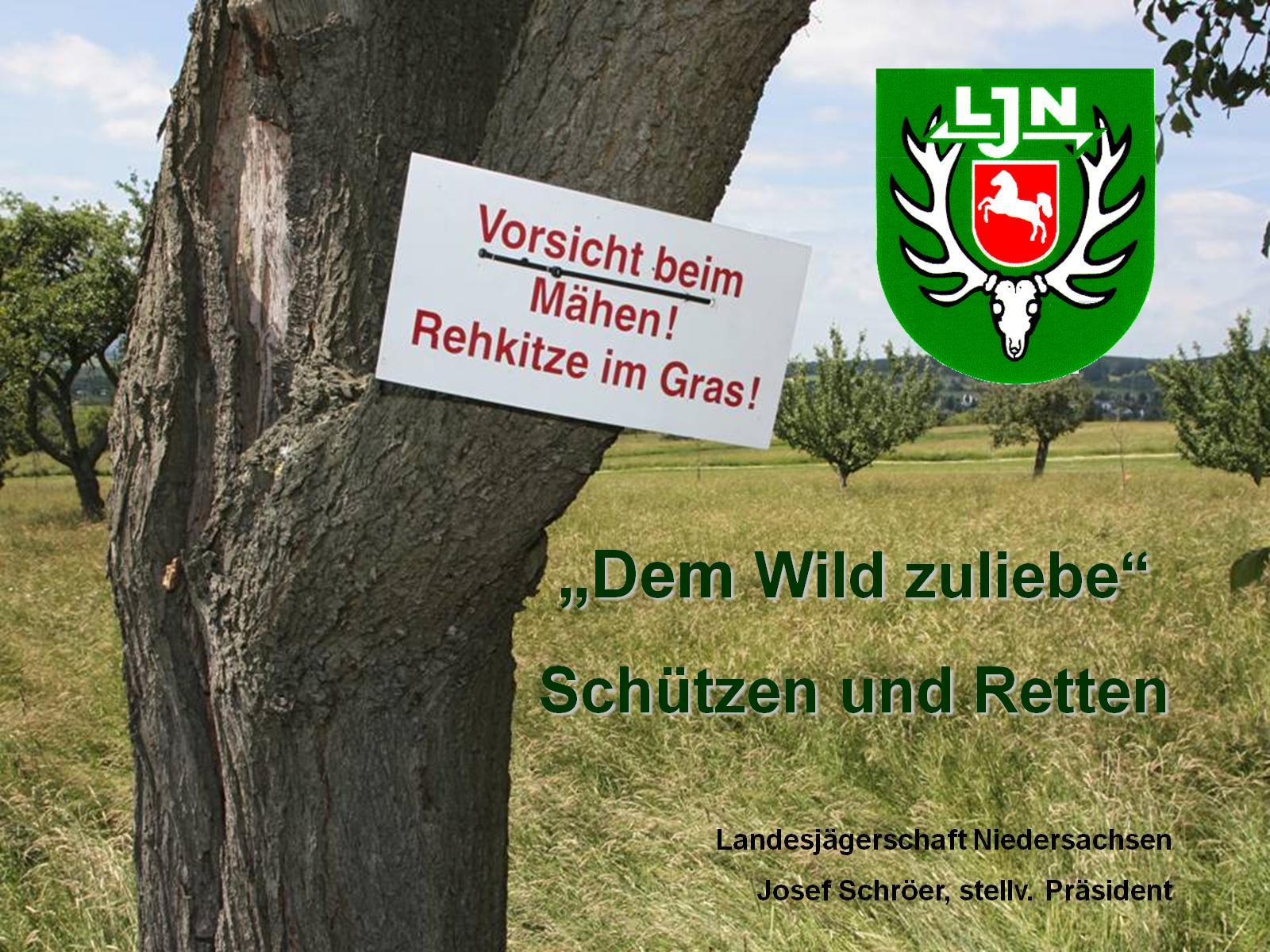 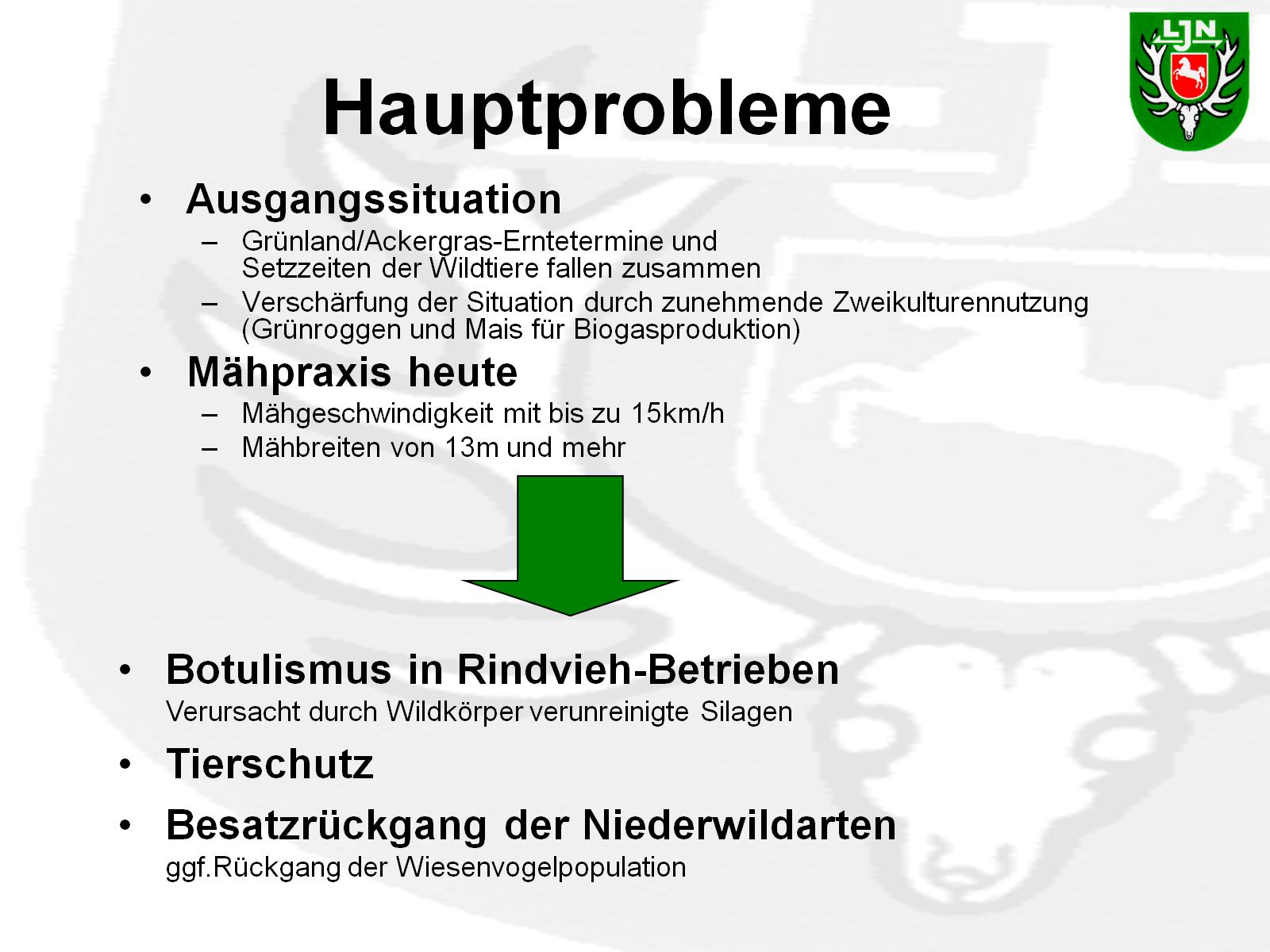 Hauptprobleme
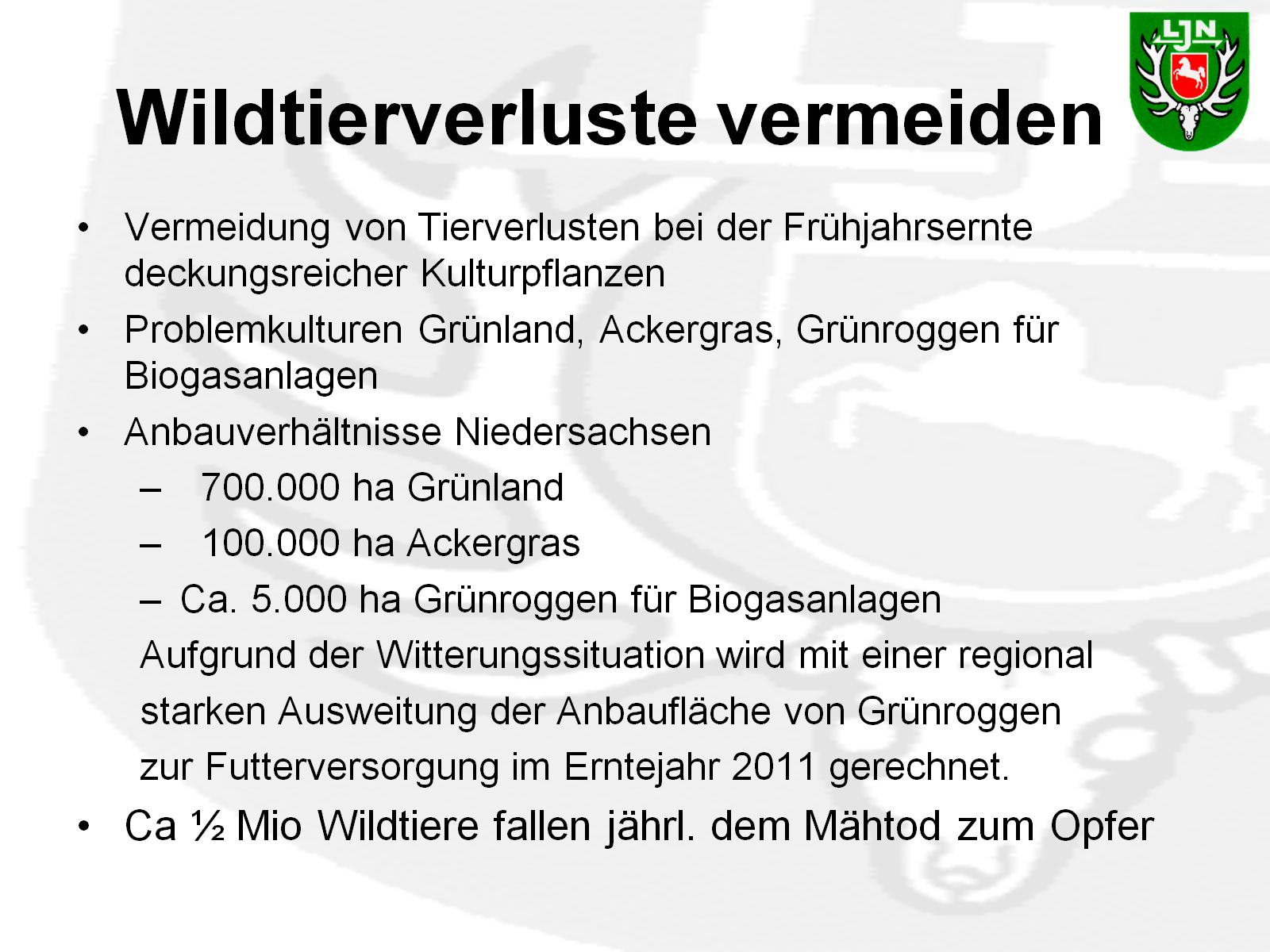 Wildtierverluste vermeiden
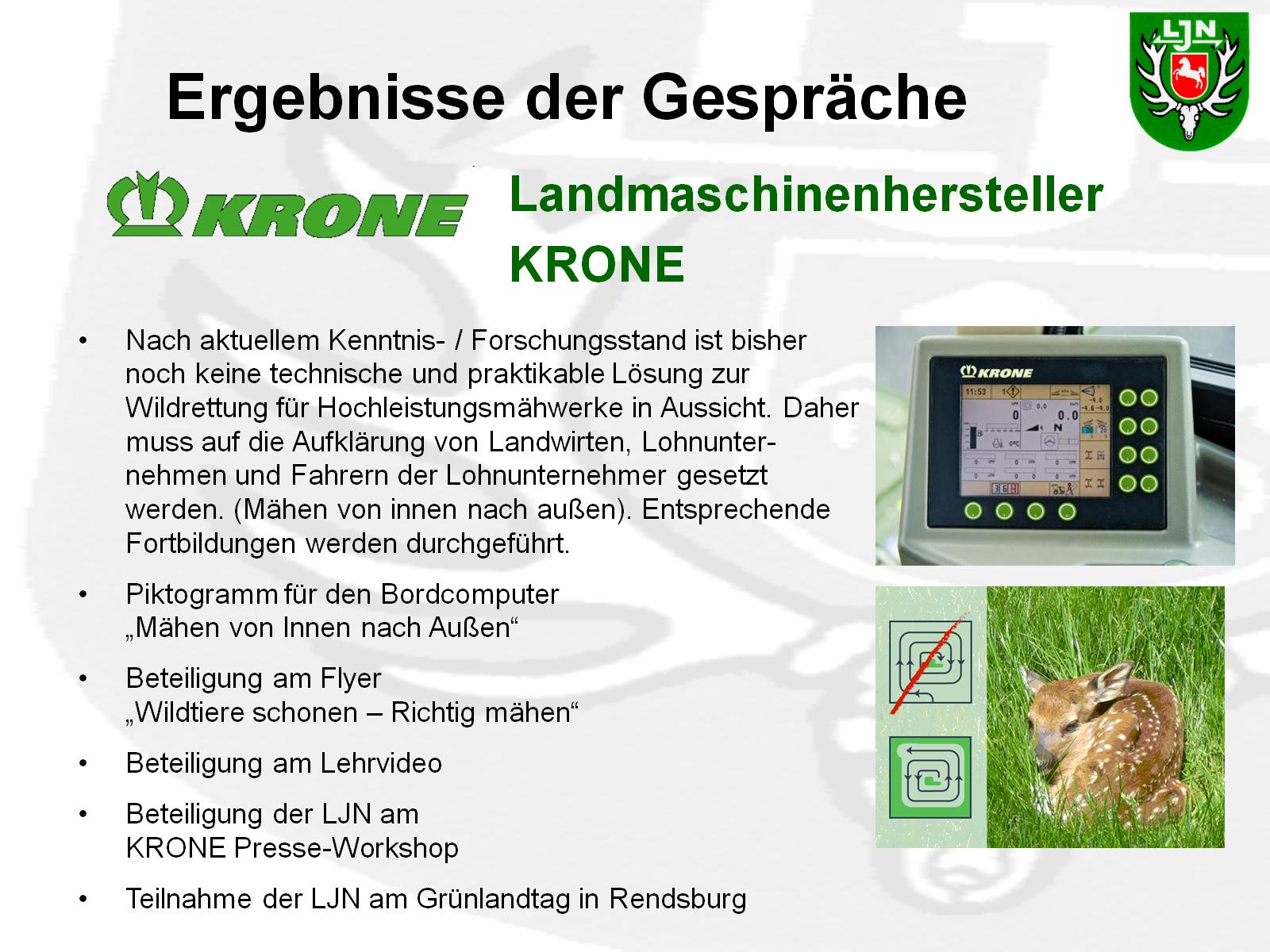 Ergebnisse der Gespräche
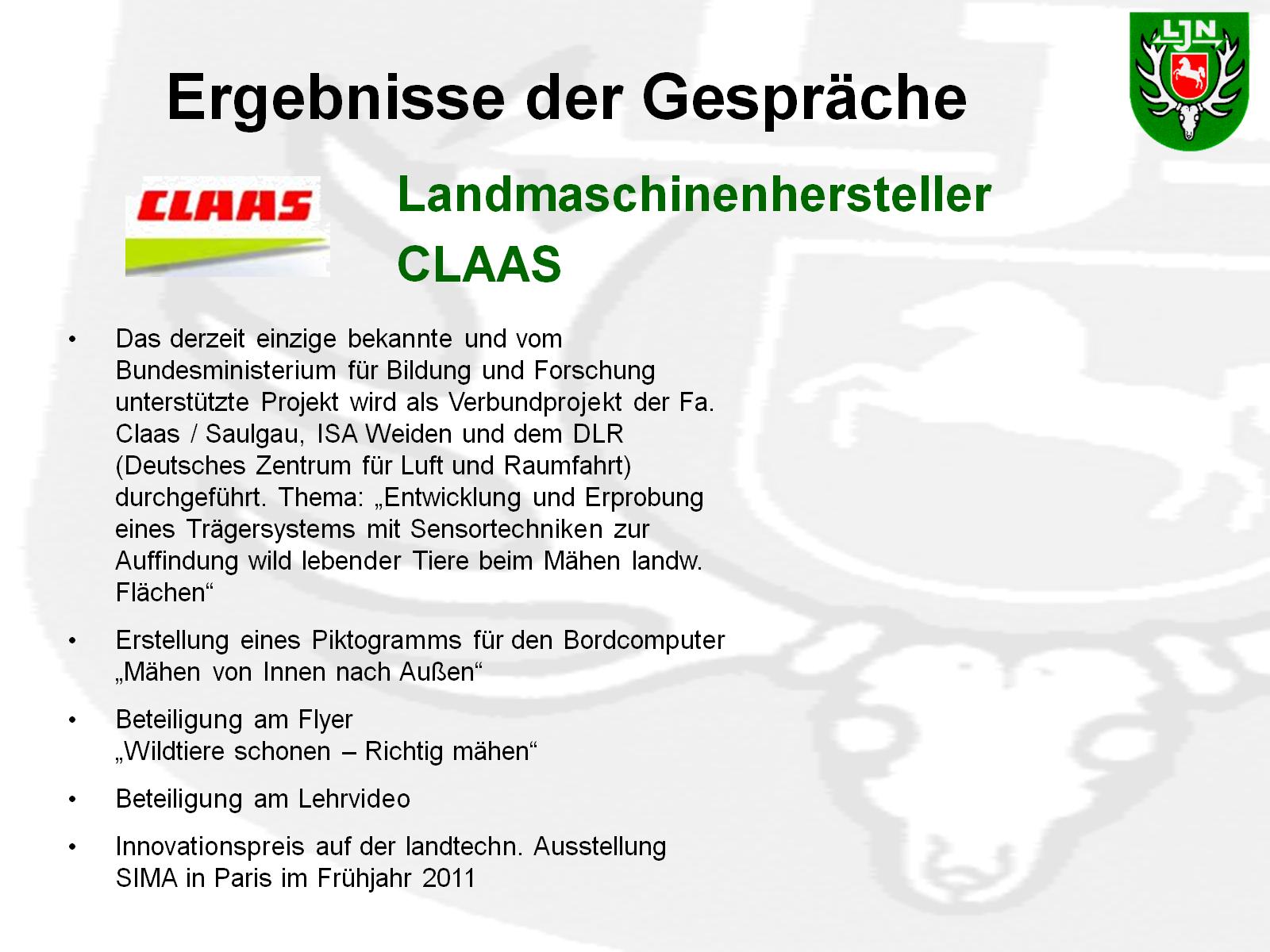 Ergebnisse der Gespräche
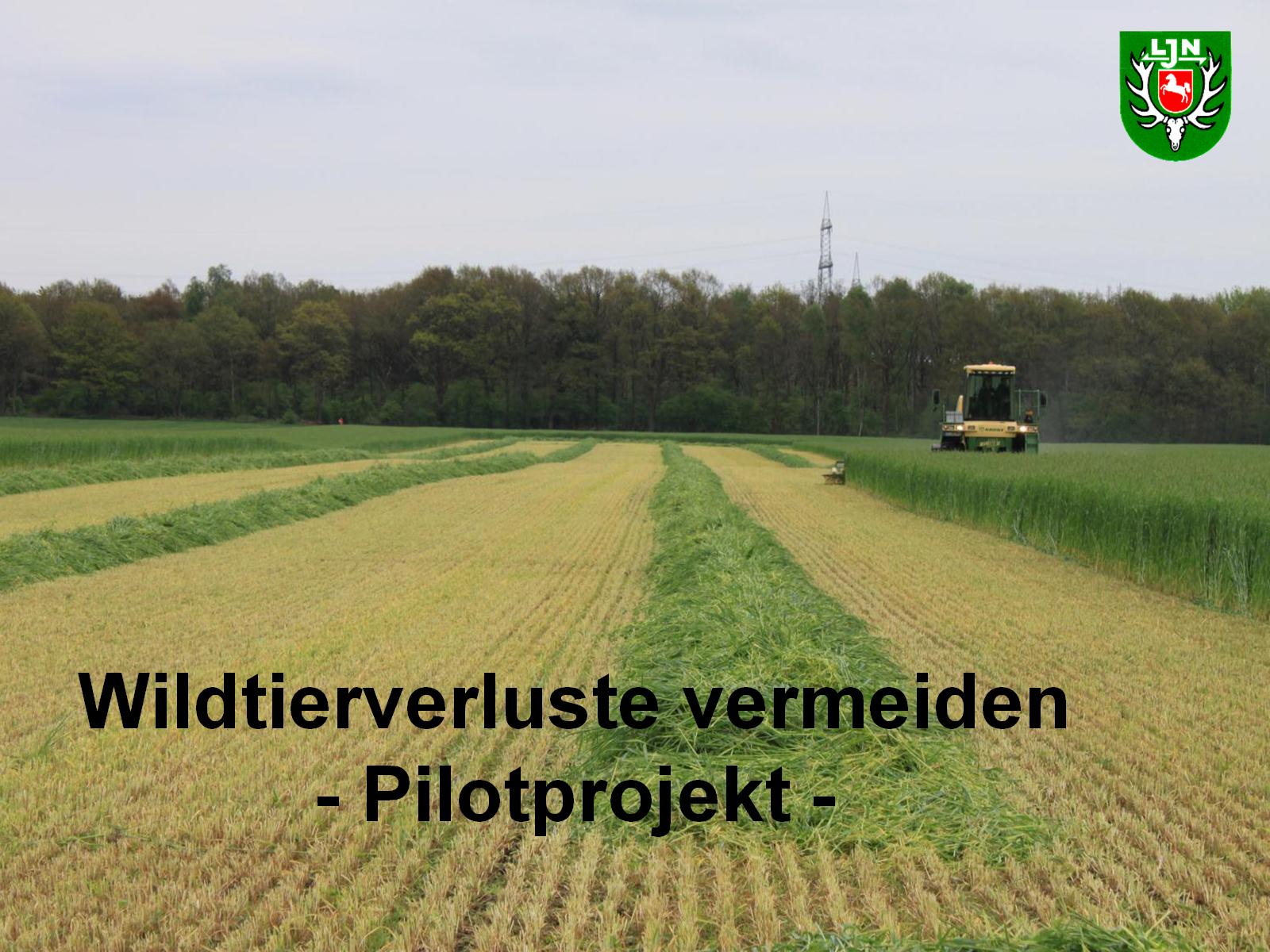 Wildtierverluste vermeiden- Pilotprojekt -
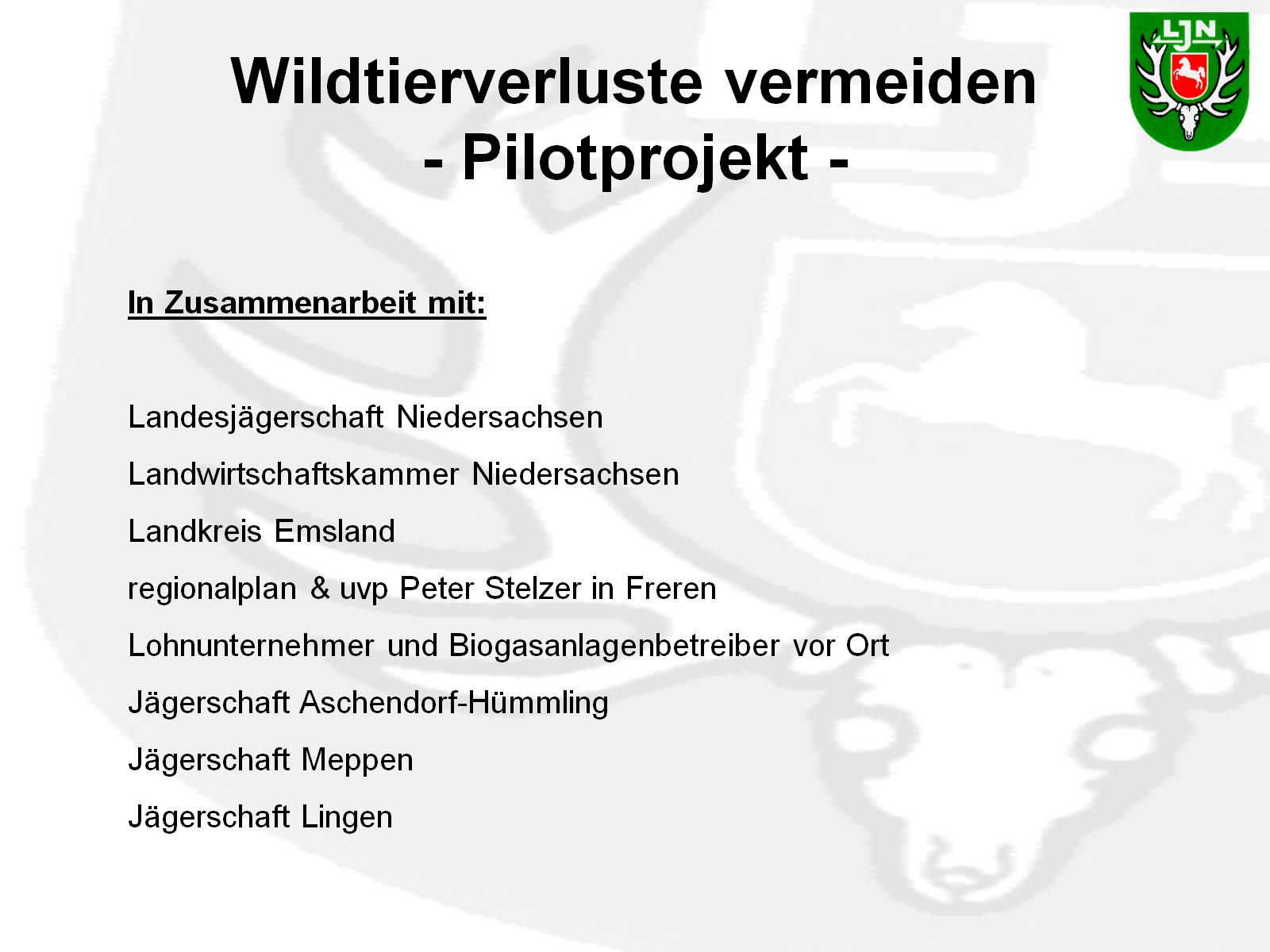 Wildtierverluste vermeiden- Pilotprojekt -
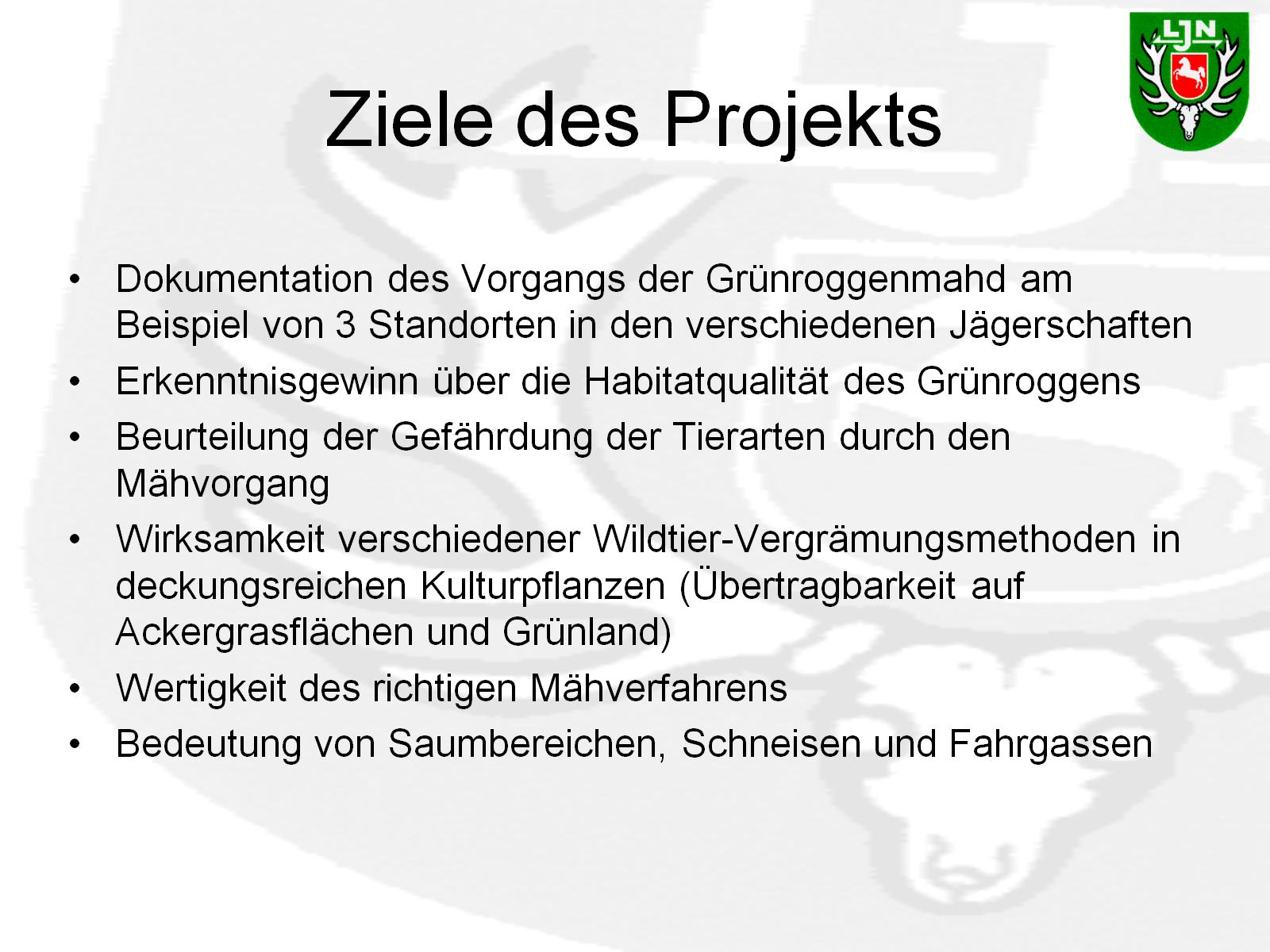 Ziele des Projekts
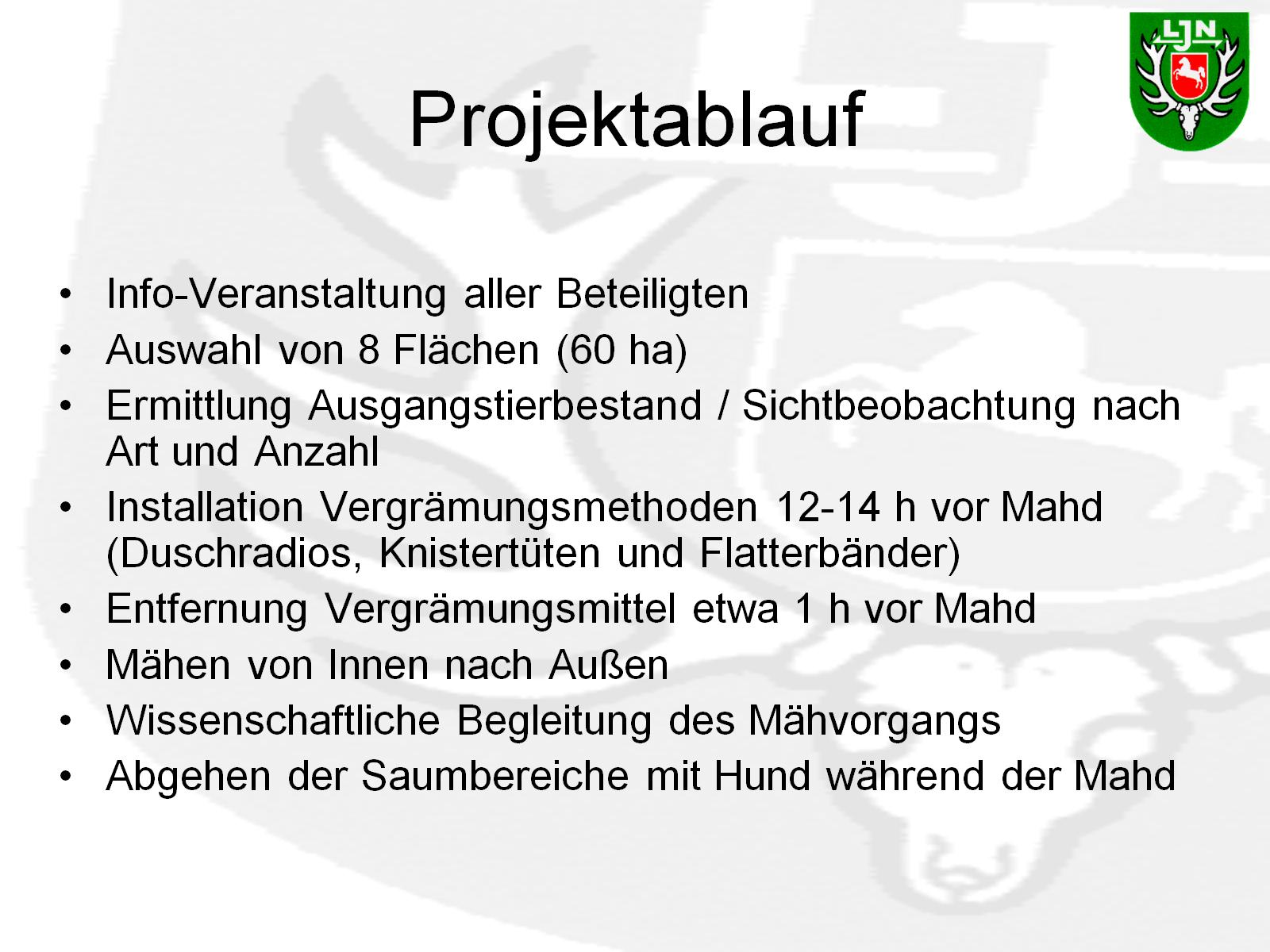 Projektablauf
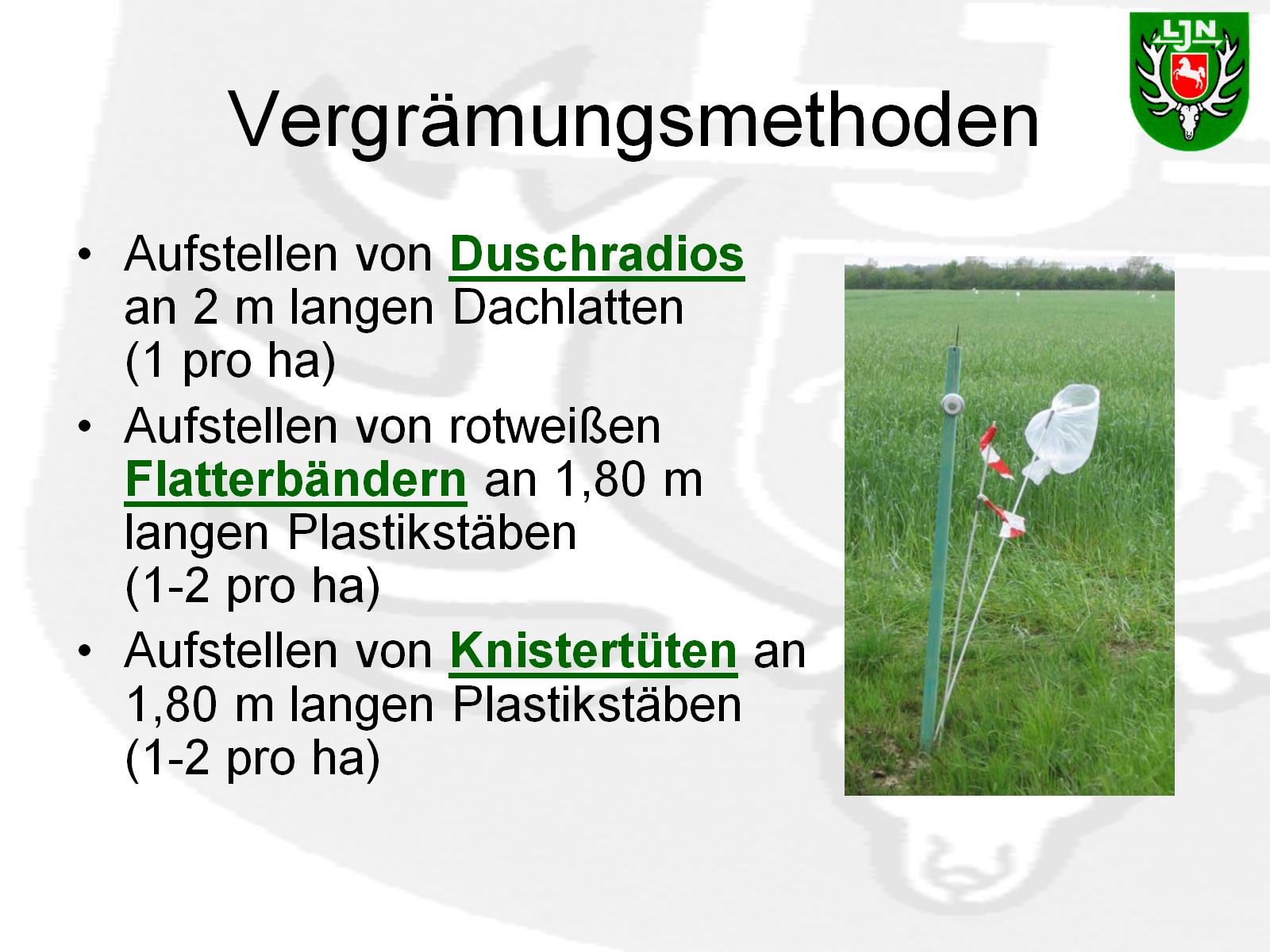 Vergrämungsmethoden
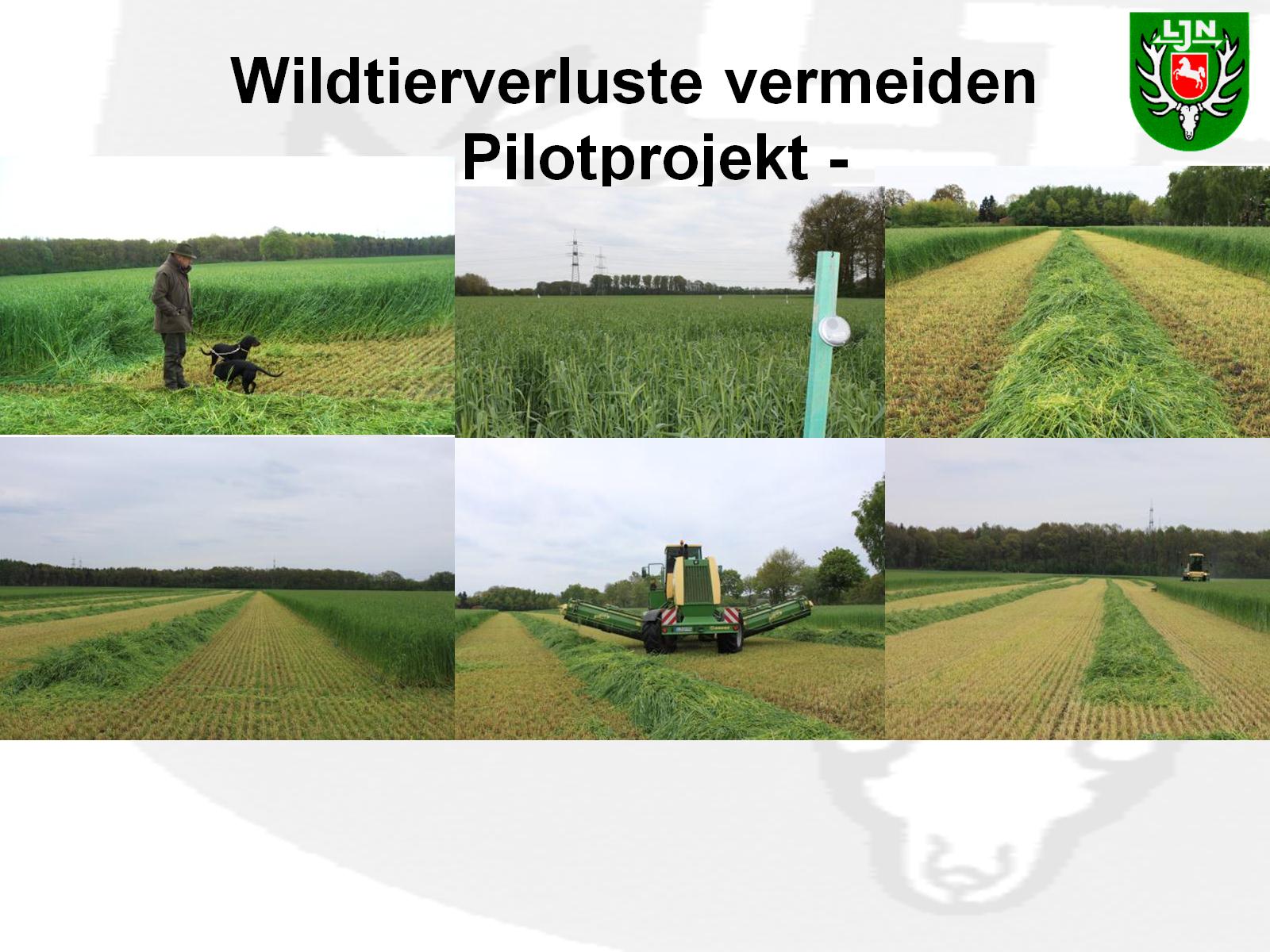 Wildtierverluste vermeiden- Pilotprojekt -
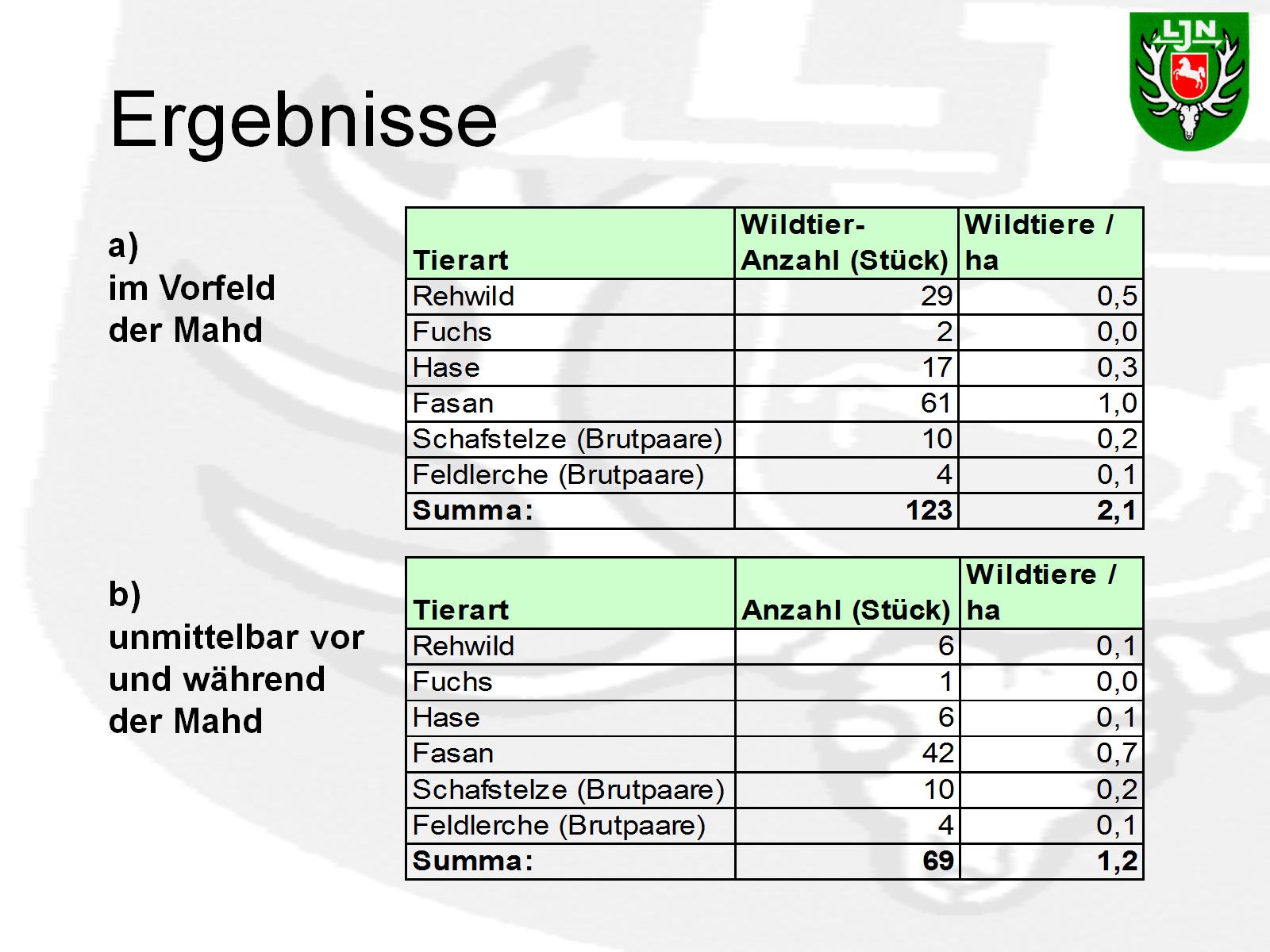 Ergebnisse
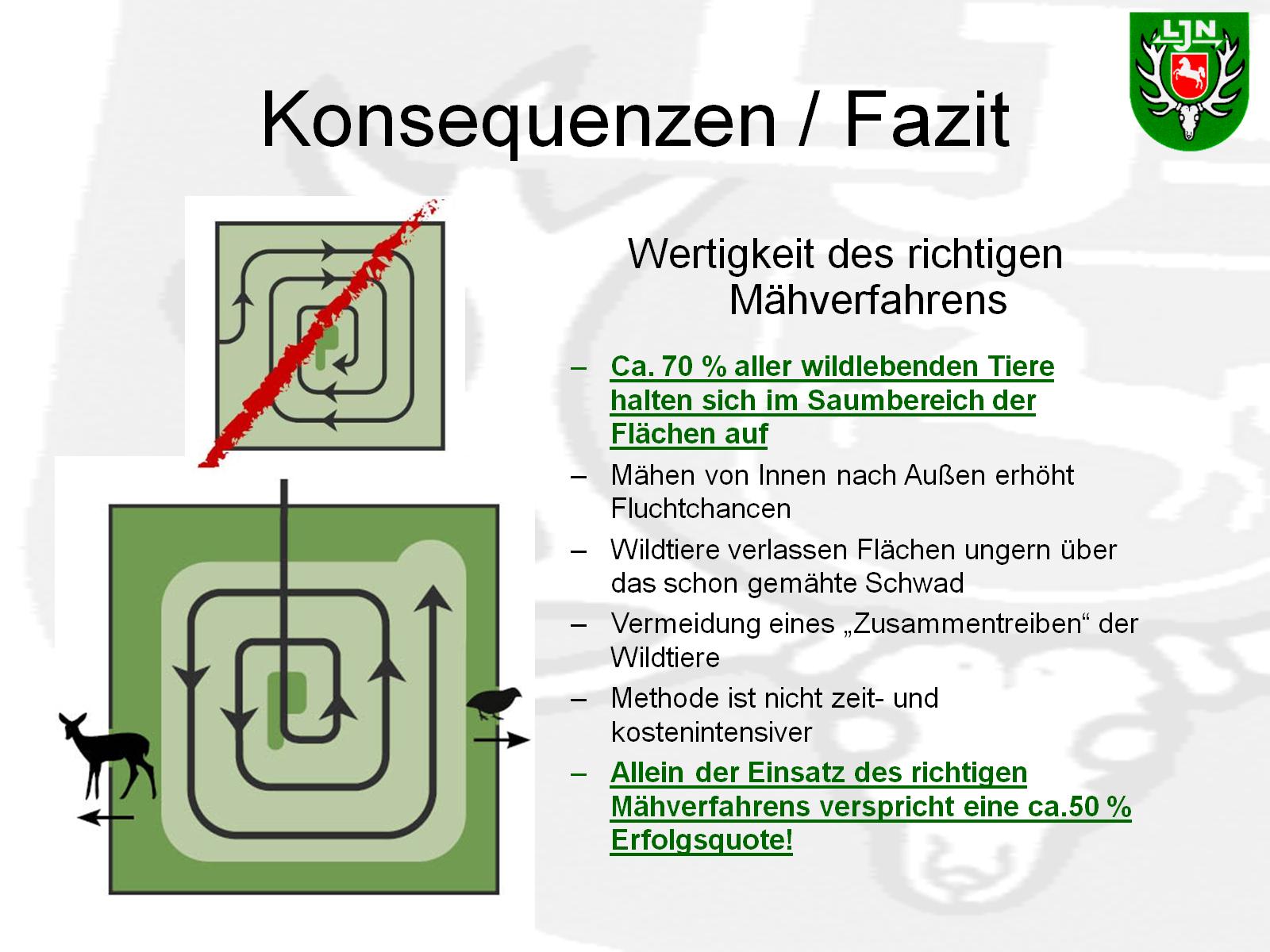 Konsequenzen / Fazit
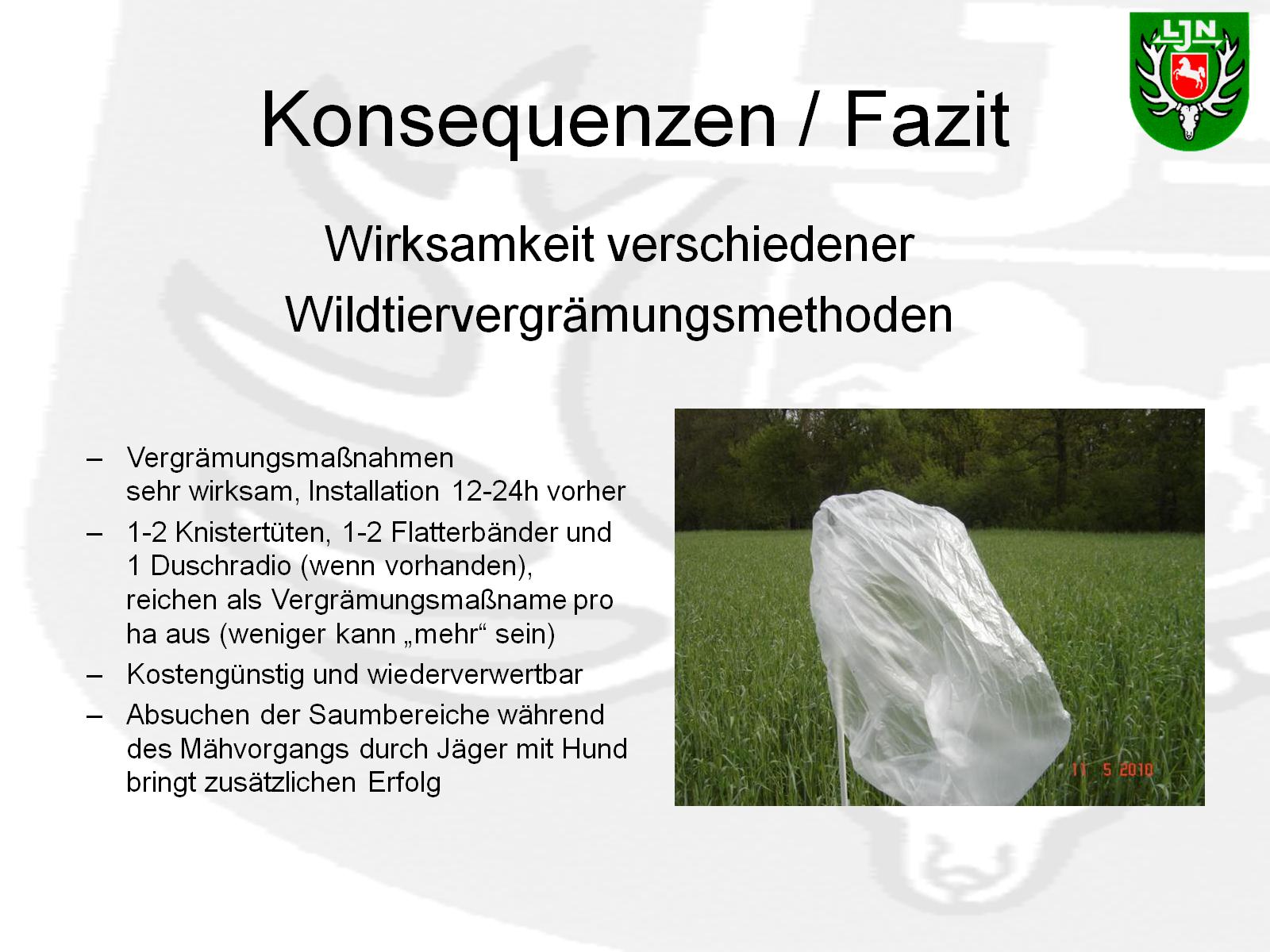 Konsequenzen / Fazit
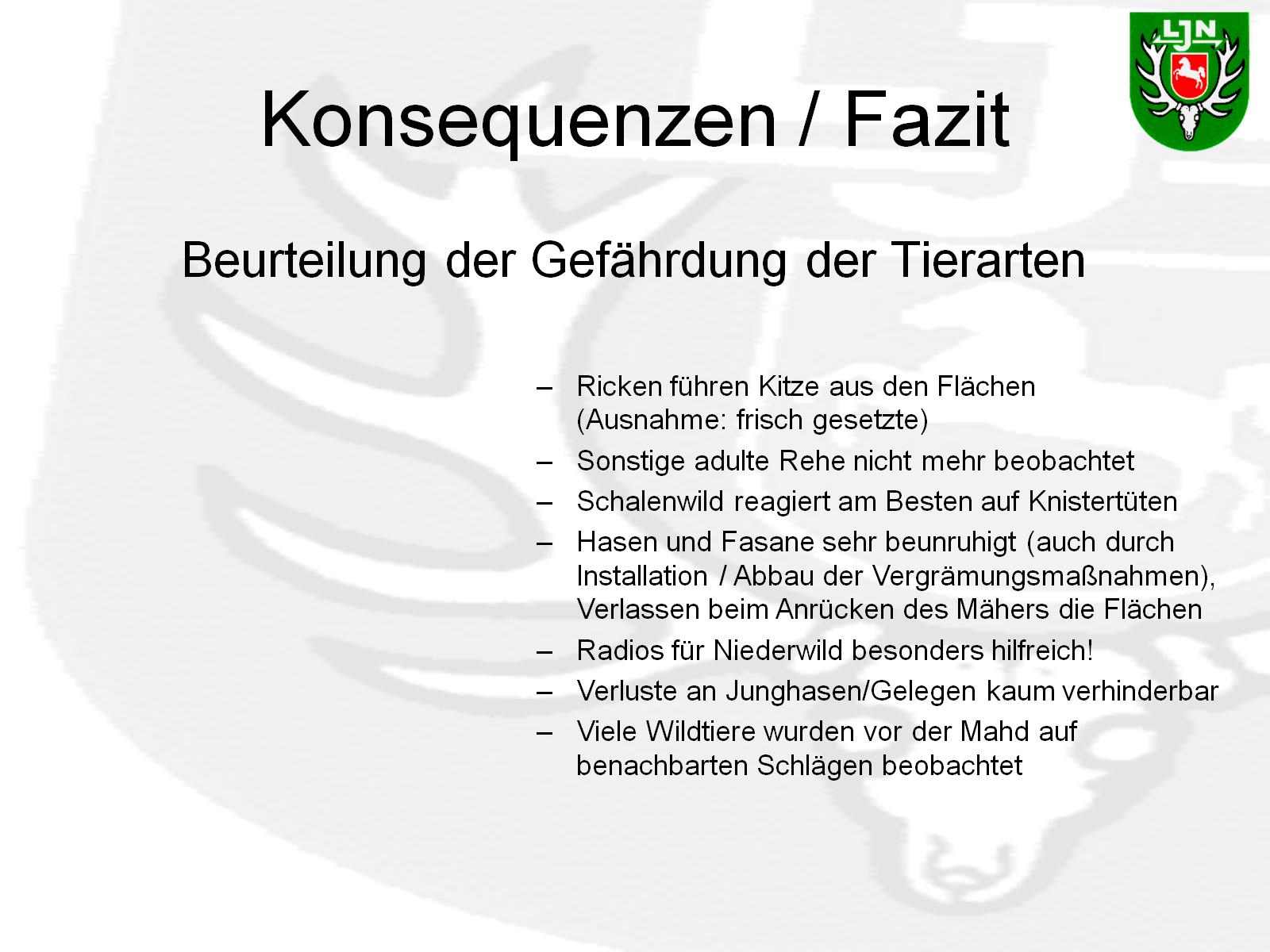 Konsequenzen / Fazit
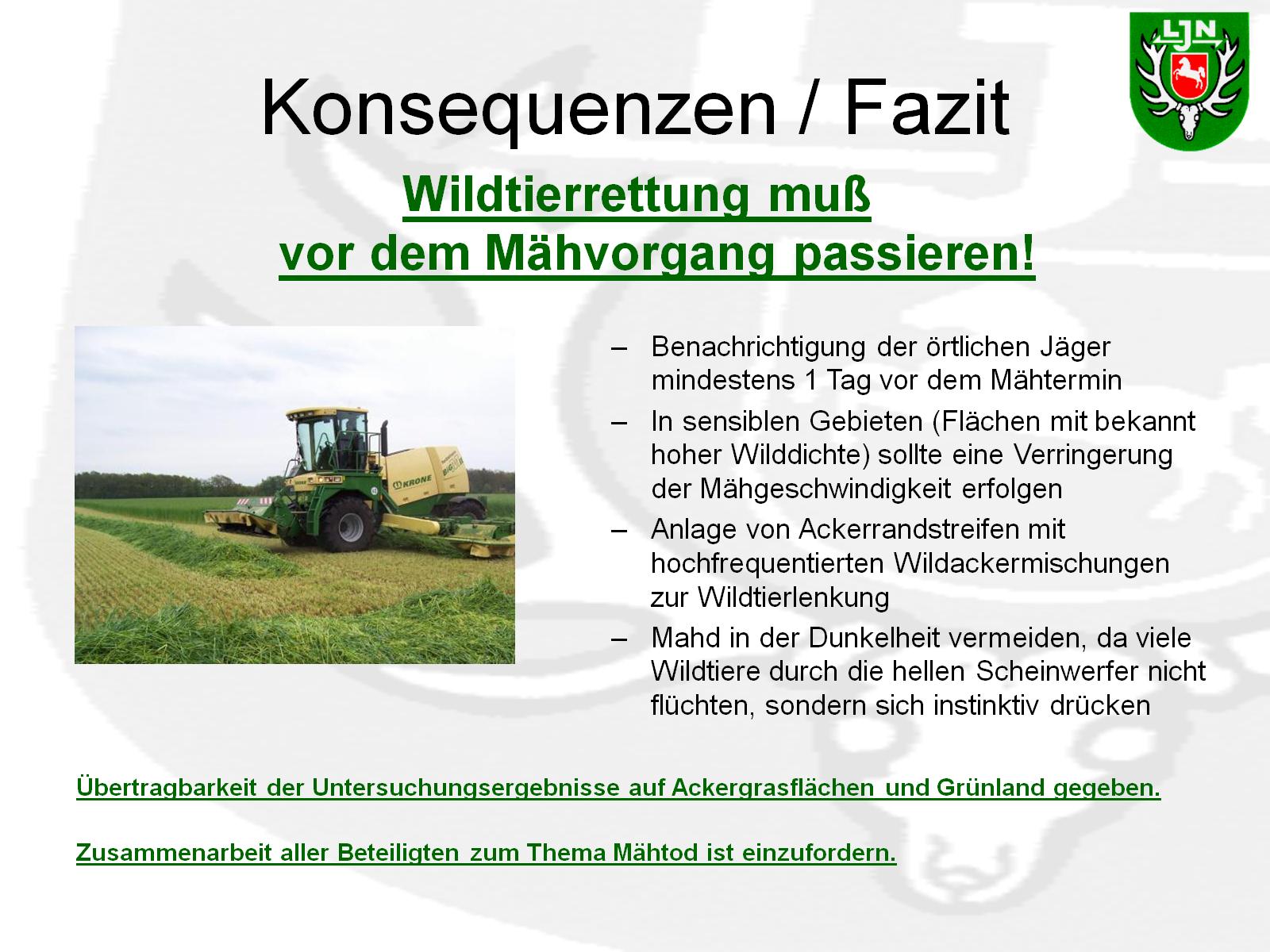 Konsequenzen / Fazit
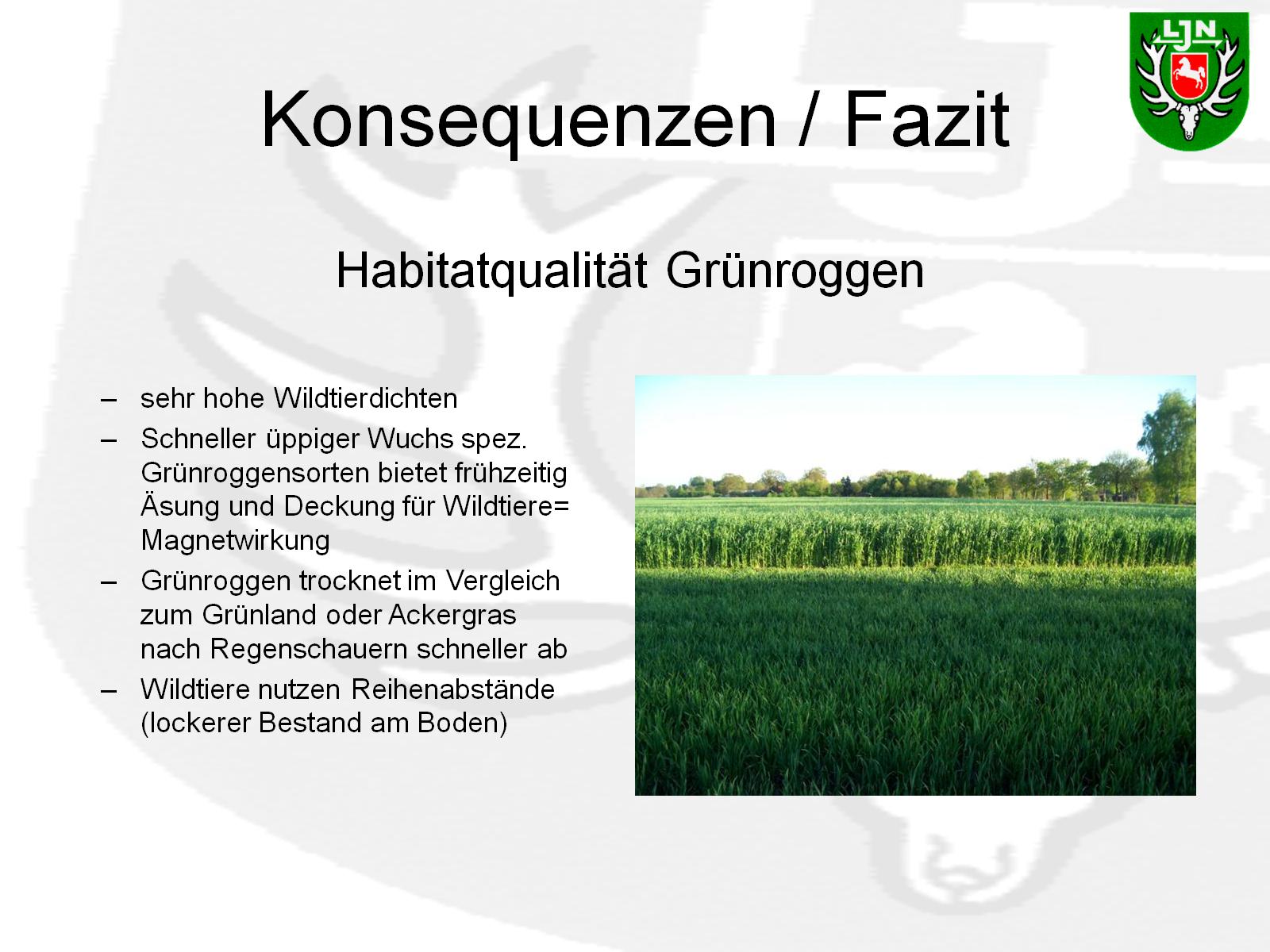 Konsequenzen / Fazit
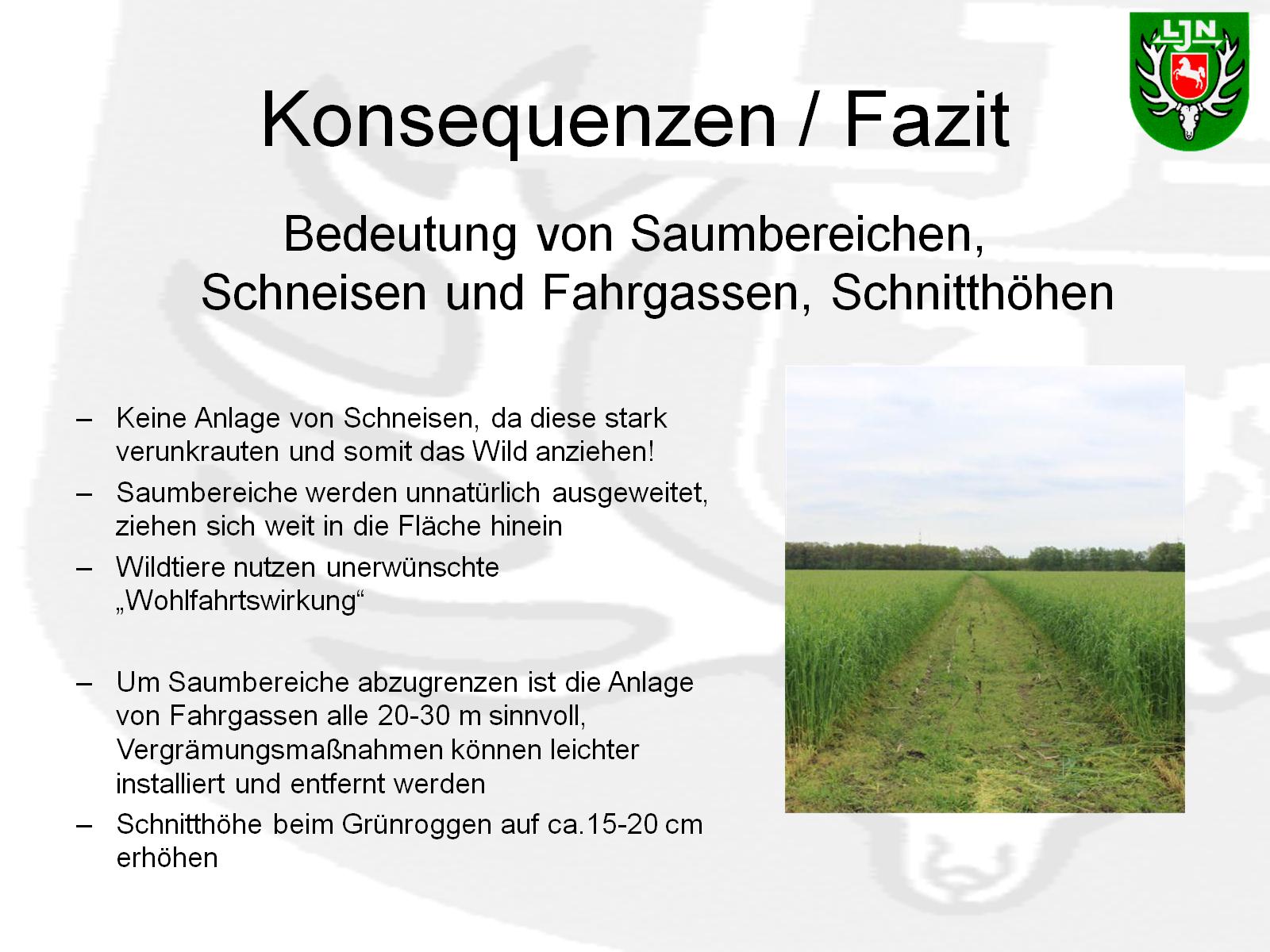 Konsequenzen / Fazit
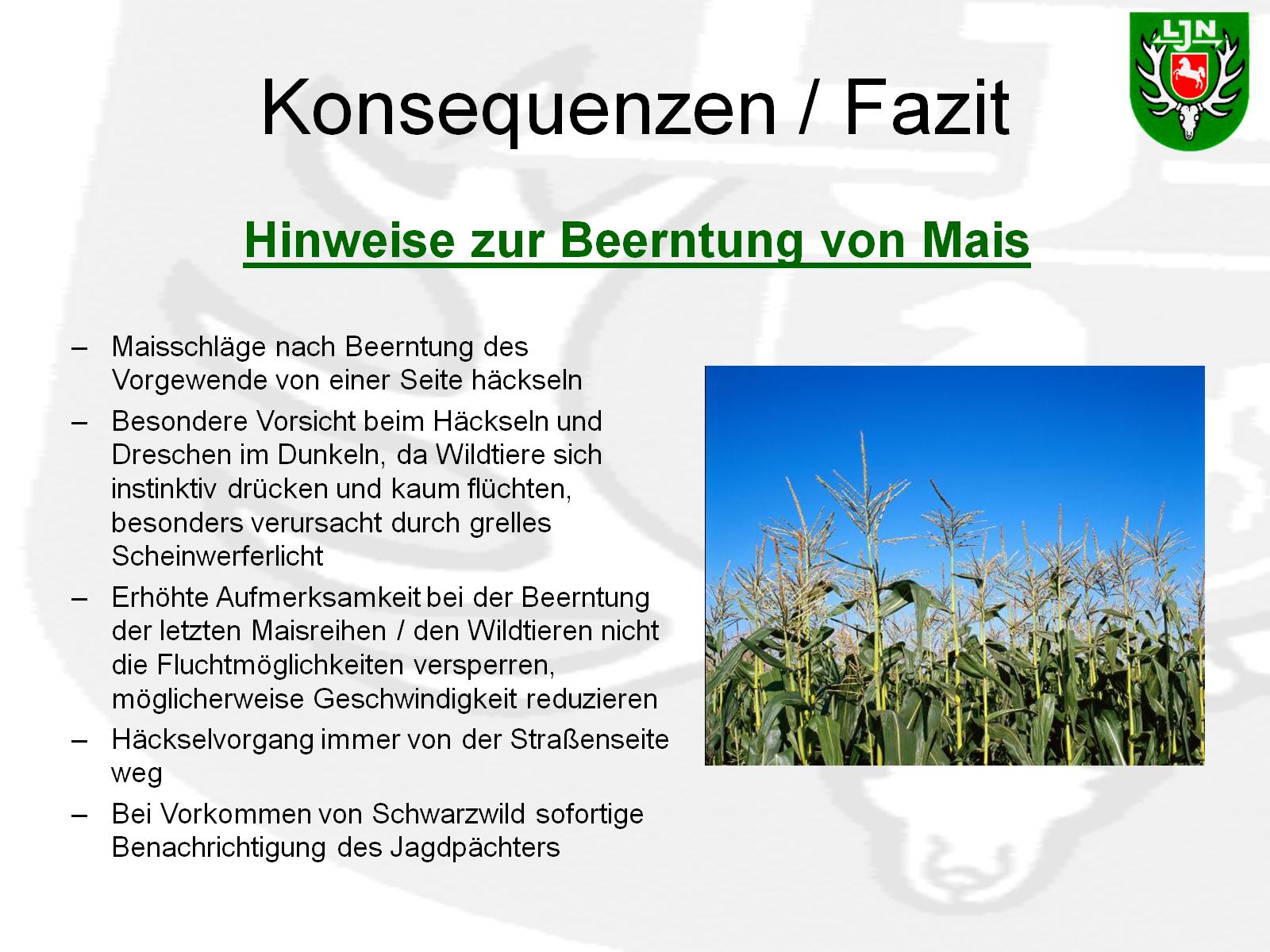 Konsequenzen / Fazit
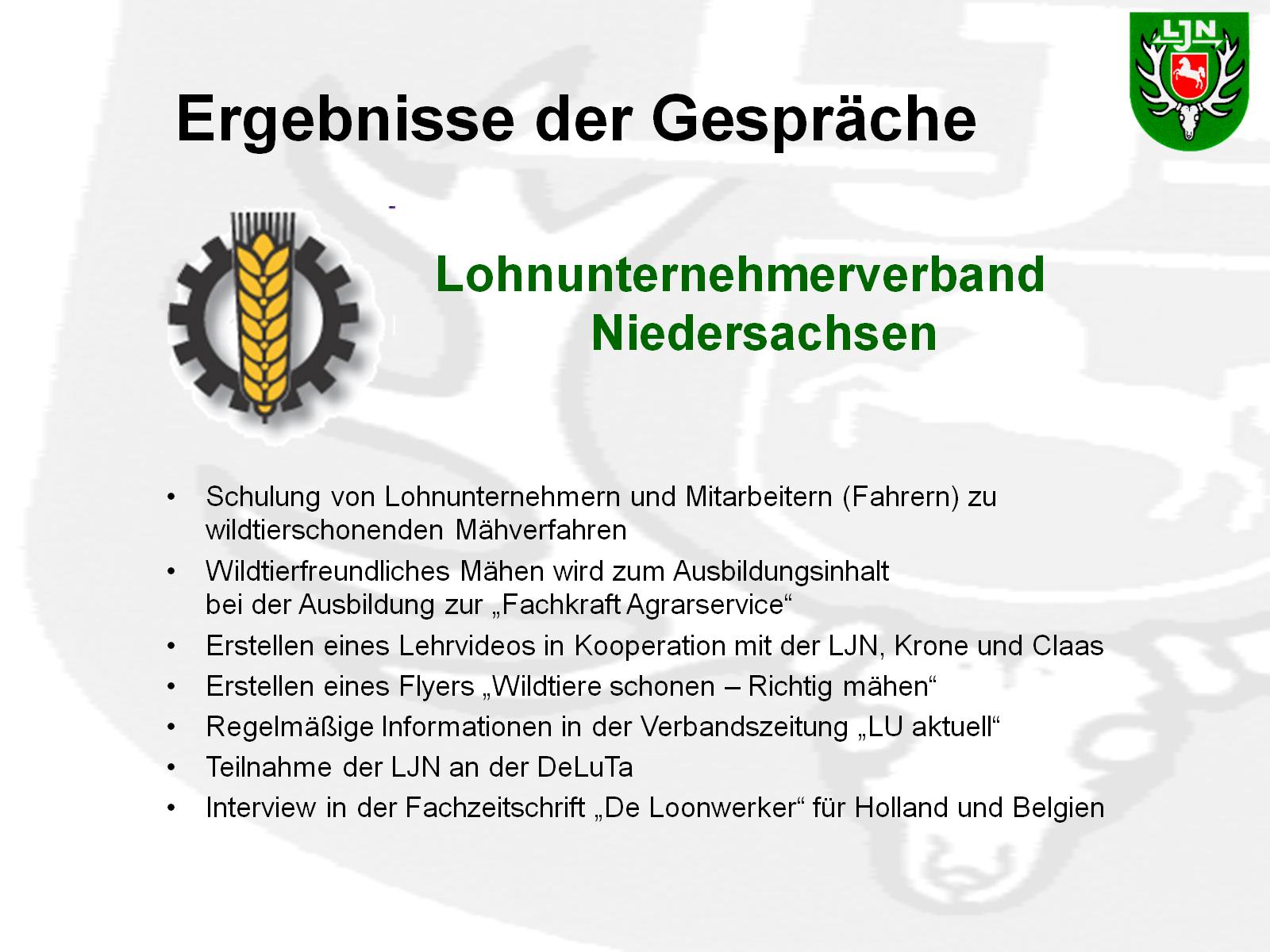 Ergebnisse der Gespräche
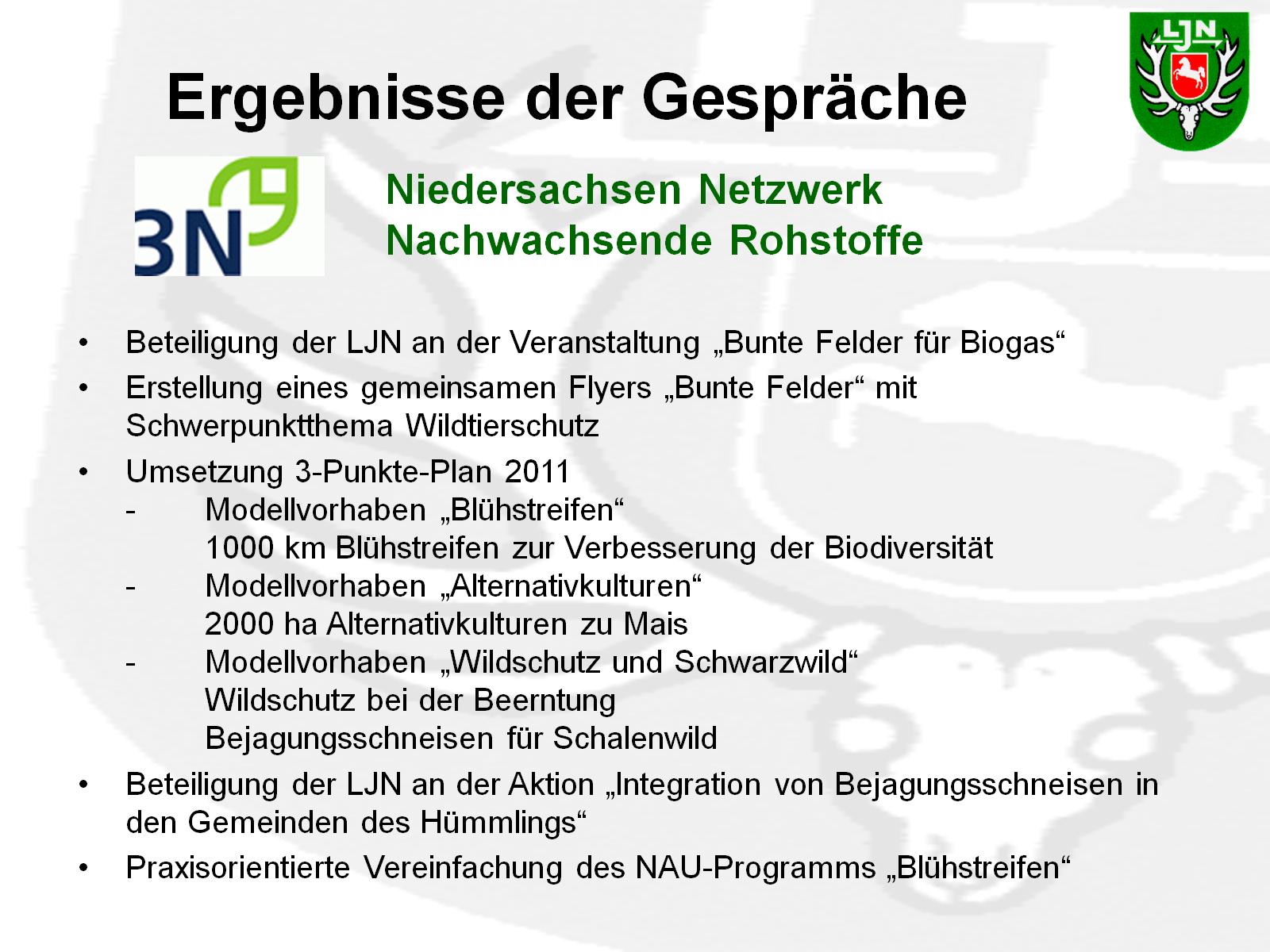 Ergebnisse der Gespräche
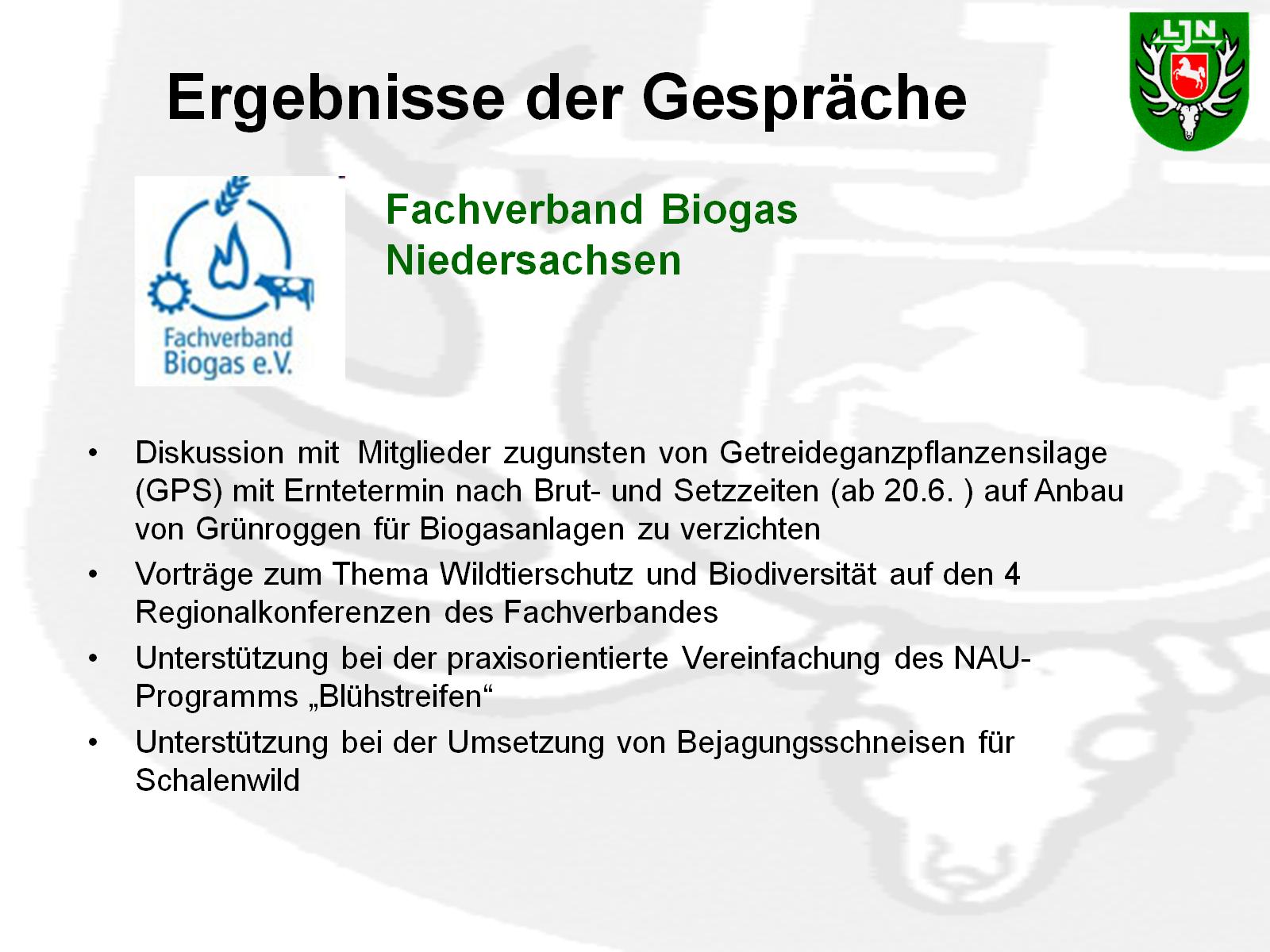 Ergebnisse der Gespräche
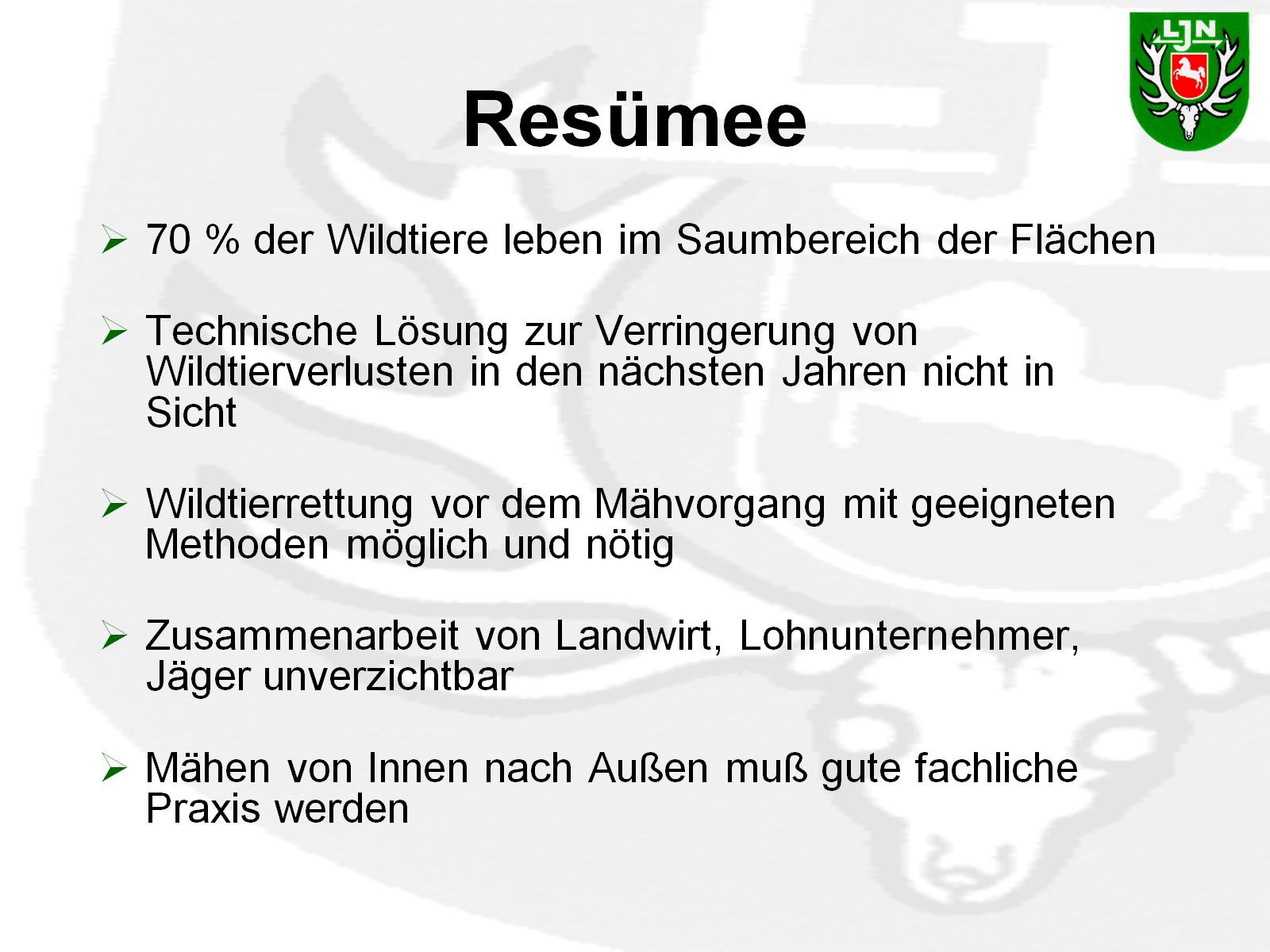 Resümee